Przegląd najważniejszych zmian                            w ustawach dot. świadczeń rodzinnych i świadczeń z funduszu alimentacyjnego
Olsztyn, 16 listopada 2021r.
Ustawa z dnia 24 czerwca 2021 r. o zmianie niektórych ustaw związanych ze świadczeniami na rzecz rodziny wprowadziła m.in. zmiany do:
ustawy z dnia 7 września 2007 r. o pomocy osobom uprawnionym do alimentów,
ustawy z dnia 28 listopada 2003 r. o świadczeniach rodzinnych.
FUNDUSZ ALIMENTACYJNY
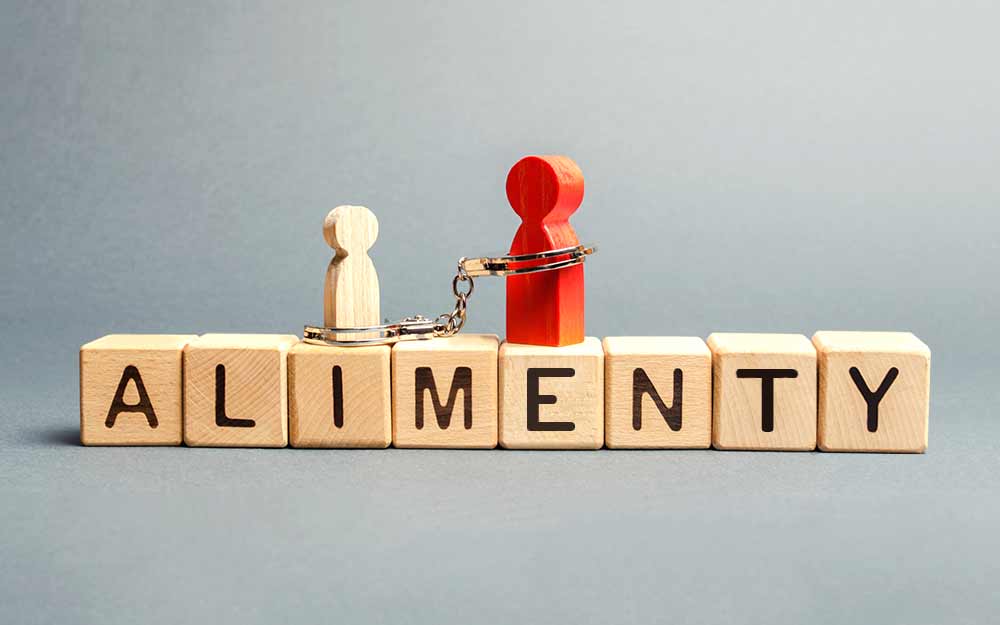 art.9 ust.2
Świadczenia z funduszu alimentacyjnego przysługują, jeżeli dochód rodziny w przeliczeniu na osobę w rodzinie nie przekracza kwoty 900 zł.
Świadczenia z funduszu alimentacyjnego przysługują, jeżeli dochód rodziny w przeliczeniu na osobę w rodzinie nie przekracza kwoty 900 zł zwaloryzowanej zgodnie                z ust. 2c–2f.
w art.9 po ust.2 b dodaje się ust. 2c-2f
2c. Kwota, o której mowa w ust. 2, podlega co 3 lata waloryzacji od dnia 1 października roku,                                         w którym przeprowadzana jest waloryzacja.  (pierwszą waloryzację kwoty przeprowadza się w 2023 roku)
2d. Waloryzacja polega na zwiększeniu kwoty, o której mowa w ust. 2, o wskaźnik waloryzacji. Wskaźnikiem waloryzacji jest procentowy skumulowany wzrost minimalnego wynagrodzenia                       za pracę, o którym mowa w ustawie z dnia 10 października 2002 r. o minimalnym wynagrodzeniu za pracę (Dz. U. z 2020 r. poz. 2207), obowiązującego na dzień 1 stycznia roku, w którym jest przeprowadzana waloryzacja, w stosunku do wysokości minimalnego wynagrodzenia za pracę obowiązującej w dniu 1 stycznia roku poprzedzającego o trzy lata rok, w którym jest przeprowadzana waloryzacja.
2e. Wysokość kwoty, o której mowa w ust. 2, ustalanej w sposób określony w ust. 2d, zaokrągla się do pełnych złotych w górę.
2f. Minister właściwy do spraw rodziny, w terminie  do dnia 31 stycznia roku, w którym przeprowadzana jest waloryzacja, ogłasza, w drodze obwieszczenia, w Dzienniku Urzędowym Rzeczypospolitej Polskiej „Monitor Polski” wysokość kwoty, o której mowa w ust. 2.
art.9 ust.4b
Przepisów o utracie i uzyskaniu dochodu nie stosuje się do dochodu z tytułu zatrudnienia lub innej pracy zarobkowej i dochodu z tytułu wykreślenia  z rejestru                              lub rozpoczęcia pozarolniczej działalności gospodarczej, jeżeli członek rodziny, osoba ucząca się lub dziecko pozostające pod opieką opiekuna prawnego utracili dochód z tych tytułów i w okresie 3 miesięcy, licząc od dnia utraty dochodu, uzyskali dochód u tego samego pracodawcy lub zleceniodawcy, lub zamawiającego dzieło lub ponownie rozpoczęli pozarolniczą działalność gospodarczą.
Przepisów o utracie i uzyskaniu dochodu nie stosuje się do dochodu z tytułu zatrudnienia lub innej pracy zarobkowej i dochodu z tytułu wyrejestrowania z rejestru                       lub rozpoczęcia pozarolniczej działalności gospodarczej, jeżeli członek rodziny, osoba ucząca się lub dziecko pozostające pod opieką opiekuna prawnego utracili dochód z tych tytułów i w okresie 3 miesięcy, licząc od dnia utraty dochodu, uzyskali dochód  u tego samego pracodawcy lub zleceniodawcy, lub zamawiającego dzieło lub ponownie rozpoczęli pozarolniczą działalność gospodarczą.
art.15 ust.4 pkt 2 uchylono zapis
Do wniosku należy dołączyć odpowiednio:
           2)zaświadczenie naczelnika urzędu skarbowego, dotyczące członków rodziny rozliczających się  
               na podstawie przepisów o zryczałtowanym podatku dochodowym od niektórych przychodów  
               osiąganych przez osoby fizyczne, zawierające informacje odpowiednio o:
              a) formie opłacanego podatku,
              b)wysokości przychodu,
              c) stawce podatku,
              d) wysokości opłaconego podatku
               w roku kalendarzowym poprzedzającym okres świadczeniowy.
w art.15 ust.8a pkt 1 dodano lit.t
Minister właściwy do spraw rodziny jest obowiązany utworzyć rejestr centralny obejmujący następujące informacje gromadzone na podstawie przepisów ustawy przez organy właściwe wierzyciela i organy właściwe dłużnika podczas realizacji zadań wynikających z ustawy:
t) informacji o zgonie
art.15 ust.9 pkt 2
Minister właściwy do spraw rodziny określi, w drodze rozporządzenia, sposób i tryb postępowania w sprawach o przyznanie świadczeń z funduszu alimentacyjnego, sposób ustalania dochodu uprawiającego do świadczeń z funduszu alimentacyjnego                          oraz szczegółowy zakres informacji, jakie mają być zawarte:
w oświadczeniach niezbędnych do ustalenia prawa do świadczeń                      z funduszu alimentacyjnego, w tym oświadczeniach o dochodach członków  rodziny oraz oświadczeniach, o których mowa                  w ust.4 pkt.3 lit.a.,                              oraz zaświadczeniu, o którym mowa w ust. 4 pkt.2
w oświadczeniach niezbędnych                 do ustalenia prawa do świadczeń              z funduszu alimentacyjnego, w tym oświadczeniach o dochodach członków rodziny oraz oświadczeniach, o których mowa  w ust.4 pkt.3 lit.a.
art.15 ust.9a pkt 2
Minister właściwy do spraw rodziny może określić oraz zamieścić na swojej stronie Biuletynie Informacji Publicznej wzory
oświadczeń niezbędnych do ustalenia prawa do świadczeń                  z funduszu alimentacyjnego, w tym oświadczeniach o dochodach członków rodziny oraz oświadczeniach, o których mowa          w ust.4 pkt.3 lit.a. oraz zaświadczeniu, o którym mowa                   w ust. 4 pkt.2
oświadczeń niezbędnych do ustalenia prawa do świadczeń                   z funduszu alimentacyjnego, w tym oświadczeniach o dochodach członków rodziny oraz oświadczeniach, o których mowa  w ust.4 pkt.3 lit.a.
w art.15a po pkt 1a dodano 1b
Informacji o dochodzie podlegającym opodatkowaniu zryczałtowanym podatkiem dochodowym od niektórych przychodów (dochodów) osiąganych przez osoby fizyczne, każdego członka rodziny, zawierających dane odpowiednio o:
a)	formie opłacanego podatku,
b)	wysokości przychodu,
c)	stawce podatku,
d)	wysokości należnego podatku 
w roku kalendarzowym poprzedzającym okres świadczeniowy.
art.18 ust.5
W przypadku gdy dochód rodziny powiększony o uzyskany dochód powoduje utratę prawa do świadczeń z funduszu alimentacyjnego, świadczenia nie przysługują od miesiąca następującego po pierwszym miesiącu od miesiąca, w którym nastąpiło uzyskanie dochodu.
W przypadku gdy dochód rodziny powiększony o uzyskany dochód powoduje utratę prawa do świadczeń z funduszu alimentacyjnego lub obniżenie ich wysokości, świadczenia nie przysługują lub przysługują                    w niższej wysokości od miesiąca następującego po pierwszym miesiącu od miesiąca, w którym nastąpiło uzyskanie dochodu.
w art.19 dodano ust.3 i 4
3.W przypadku powzięcia informacji o zmianie miejsca zamieszkania osoby ubiegającej się o świadczenia z funduszu alimentacyjnego, organ właściwy, do którego został złożony wniosek o te świadczenia, przekazuje wniosek wraz z dokumentami do organu właściwego ze względu na nowe miejsce zamieszkania osoby ubiegającej się.
4. W przypadku powzięcia informacji o zmianie miejsca zamieszkania osoby, której przyznano świadczenia z funduszu alimentacyjnego, dotychczasowy organ właściwy przekazuje wydaną decyzję wraz z aktami sprawy organowi właściwemu                             ze względu na nowe miejsce zamieszkania w celu jej dalszej realizacji. Organ właściwy ze względu na nowe miejsce zamieszkania realizuje otrzymaną decyzję bez konieczności wydawania kolejnej decyzji oraz jest właściwy do jej uchylenia, zmiany oraz                           do ustalania i dochodzenia świadczeń nienależnie pobranych, jeżeli uległa zmianie sytuacja rodzinna lub dochodowa rodziny mająca wpływ na prawo do świadczeń                         z funduszu alimentacyjnego, osoba nienależnie pobrała świadczenie                                             z funduszu alimentacyjnego lub wystąpiły inne okoliczności mające wpływ na prawo do świadczeń.
ŚWIADCZENIA RODZINNE
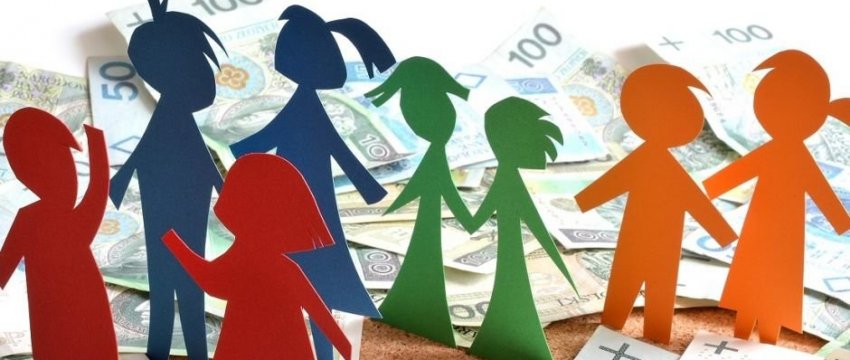 art.3 pkt.1 lit.c
stypendia dla bezrobotnych finansowane ze środków Unii Europejskiej.
stypendia dla bezrobotnych finansowane ze środków Unii Europejskiej lub Funduszu Pracy, niezależnie od podmiotu, który je wypłaca.
art.5 ust.4c
Przepisów o utracie i uzyskaniu dochodu nie stosuje się do dochodu z tytułu zatrudnienia lub innej pracy zarobkowej                 i dochodu z tytułu wyrejestrowania                         z rejestru lub rozpoczęcia pozarolniczej działalności gospodarczej, jeżeli członek rodziny, osoba ucząca się lub dziecko pozostające pod opieką opiekuna prawnego utracili dochód z tych tytułów i w okresie 3 miesięcy, licząc od dnia utraty dochodu, uzyskali dochód u tego samego pracodawcy lub zleceniodawcy, lub zamawiającego dzieło lub ponownie rozpoczęli pozarolniczą działalność gospodarczą.
Przepisów o utracie i uzyskaniu dochodu nie stosuje się  do dochodu z tytułu zatrudnienia lub innej pracy zarobkowej                 i dochodu z tytułu wykreślenia                  z rejestru lub rozpoczęcia pozarolniczej działalności gospodarczej, jeżeli członek rodziny, osoba ucząca się lub dziecko pozostające pod opieką opiekuna prawnego utracili dochód z tych tytułów i w okresie 3 miesięcy, licząc od dnia utraty dochodu, uzyskali dochód u tego samego pracodawcy lub zleceniodawcy, lub zamawiającego dzieło lub ponownie rozpoczęli pozarolniczą działalność gospodarczą.
art.23 ust.4 pkt 2 uchylono zapis
Do wniosku należy dołączyć odpowiednio:
           2)zaświadczenie naczelnika urzędu skarbowego,  dotyczące członków rodziny rozliczających się  na 
            podstawie przepisów o zryczałtowanym podatku dochodowym od niektórych przychodów  osiąganych przez 
            osoby fizyczne, zawierające informacje odpowiednio o:
              a) formie opłacanego podatku,
              b)wysokości przychodu,
              c) stawce podatku,
              d) wysokości opłaconego podatku
               w roku kalendarzowym poprzedzającym okres zasiłkowy.
art.23 ust.5 pkt 2
Minister właściwy do spraw rodziny określi, w drodze rozporządzenia, sposób i tryb postępowania w sprawach o przyznanie świadczeń rodzinnych oraz szczegółowy zakres informacji, jakie mają być zawarte:
w oświadczeniach niezbędnych do ustalenia prawa do świadczeń rodzinnych, w tym oświadczeniach                        o dochodach członków rodziny                            oraz zaświadczeniu, o którym mowa w ust. 4 pkt.2
w oświadczeniach niezbędnych do ustalenia prawa do świadczeń rodzinnych, w tym oświadczeniach                        o dochodach członków rodziny
art.23 ust.5d pkt 2
Minister właściwy do spraw rodziny może określić oraz zamieścić na swojej stronie Biuletynu Informacji Publicznej wzory:
oświadczeń niezbędnych do ustalenia prawa do świadczeń rodzinnych,      w tym oświadczeń                         o dochodach członków rodziny oraz zaświadczenia,                       o którym mowa w ust. 4 pkt 2.
Oświadczeń niezbędnych do ustalenia prawa do świadczeń rodzinnych, w tym oświadczeń                       o dochodach członków rodziny.
art.23 ust.8 pkt 1 dodano
Minister właściwy do spraw rodziny jest obowiązany utworzyć rejestr centralny obejmujący następujące   informacje gromadzone na podstawie przepisów ustawy przez organy właściwe i wojewodów podczas realizacji zadań w zakresie świadczeń rodzinnych: 
Je) Informacje o pobieraniu dodatku pielęgnacyjnego.
             q)Informacje o zgonie.
w art.23b ust.1 po pkt 1a dodano pkt 1b
Informacji o dochodzie podlegającym opodatkowaniu zryczałtowanym podatkiem dochodowym od niektórych przychodów (dochodów) osiąganych przez osoby fizyczne, każdego członka rodziny, zawierających dane odpowiednio o:
a)	formie opłacanego podatku,
b)	wysokości przychodu,
c)	stawce podatku,
d)	wysokości należnego podatku 
w roku kalendarzowym poprzedzającym okres zasiłkowy.
w art.25 dodano ust.4-6
4. W przypadku powzięcia informacji o zmianie miejsca zamieszkania osoby ubiegającej się    oświadczenia rodzinne organ właściwy, do którego został złożony wniosek o te świadczenia, przekazuje wniosek wraz z dokumentami do organu właściwego ze względu na nowe miejsce zamieszkania tej osoby.
5.Wprzypadku powzięcia informacji o zmianie miejsca zamieszkania osoby, której przyznano świadczenia rodzinne, dotychczasowy organ właściwy przekazuje wydaną decyzję wraz z aktami sprawy organowi właściwemu ze względu na nowe miejsce zamieszkania w celu jej dalszej realizacji. Organ właściwy ze względu na nowe miejsce zamieszkania realizuje otrzymaną decyzję bez konieczności wydawania kolejnej decyzji oraz jest właściwy do jej uchylenia, zmiany oraz do ustalania i dochodzenia świadczeń nienależnie pobranych, jeżeli uległa zmianie sytuacja rodzinna lub dochodowa rodziny mająca wpływ na prawo do świadczeń rodzinnych, członek rodziny nabył prawo doświadczeń rodzinnych winnym państwie, chyba że przepisy o koordynacji systemów zabezpieczenia społecznego stanowią inaczej, osoba nienależnie pobrała świadczenie rodzinne lub wystąpiły inne okoliczności mające wpływ naprawo do świadczeń.
6.Wsytuacji gdy mają zastosowanie przepisy o koordynacji systemów zabezpieczenia społecznego, w przypadku powzięcia informacji o zmianie miejsca zamieszkania osoby, której przyznano świadczenia rodzinne, powodującej zmianę właściwości wojewody, przepisy ust.4 i5stosuje się odpowiednio.
art.30 ust.6
Kwoty nienależnie pobranych świadczeń rodzinnych ustalone ostateczną decyzją podlegają potrąceniu z wypłacanych świadczeń rodzinnych, wypłacanych zasiłków dla opiekunów, o których mowa w ustawie z dnia 4 kwietnia 2014 r. o ustaleniu i wypłacie zasiłków dla opiekunów, oraz wypłacanego świadczenia wychowawczego.
Kwoty nienależnie pobranych świadczeń rodzinnych ustalone ostateczną decyzją podlegają potrąceniu z wypłacanych świadczeń rodzinnych, wypłacanych zasiłków dla opiekunów, o których mowa                w ustawie z dnia 4kwietnia 2014r.                       o ustaleniu i wypłacie zasiłków dla opiekunów, oraz wypłacanego świadczenia wychowawczego oraz wypłacanego świadczenia dobry start.
Dziękujemy za uwagę


Sporządziły:
Anna Stejn, Małgorzata Mazur 
inspektorzy wojewódzcy Oddziału Spraw Społecznych w Elblągu 
Wydział Polityki Społecznej 
Warmińsko-Mazurski Urząd Wojewódzki w Olsztynie